Microbiology
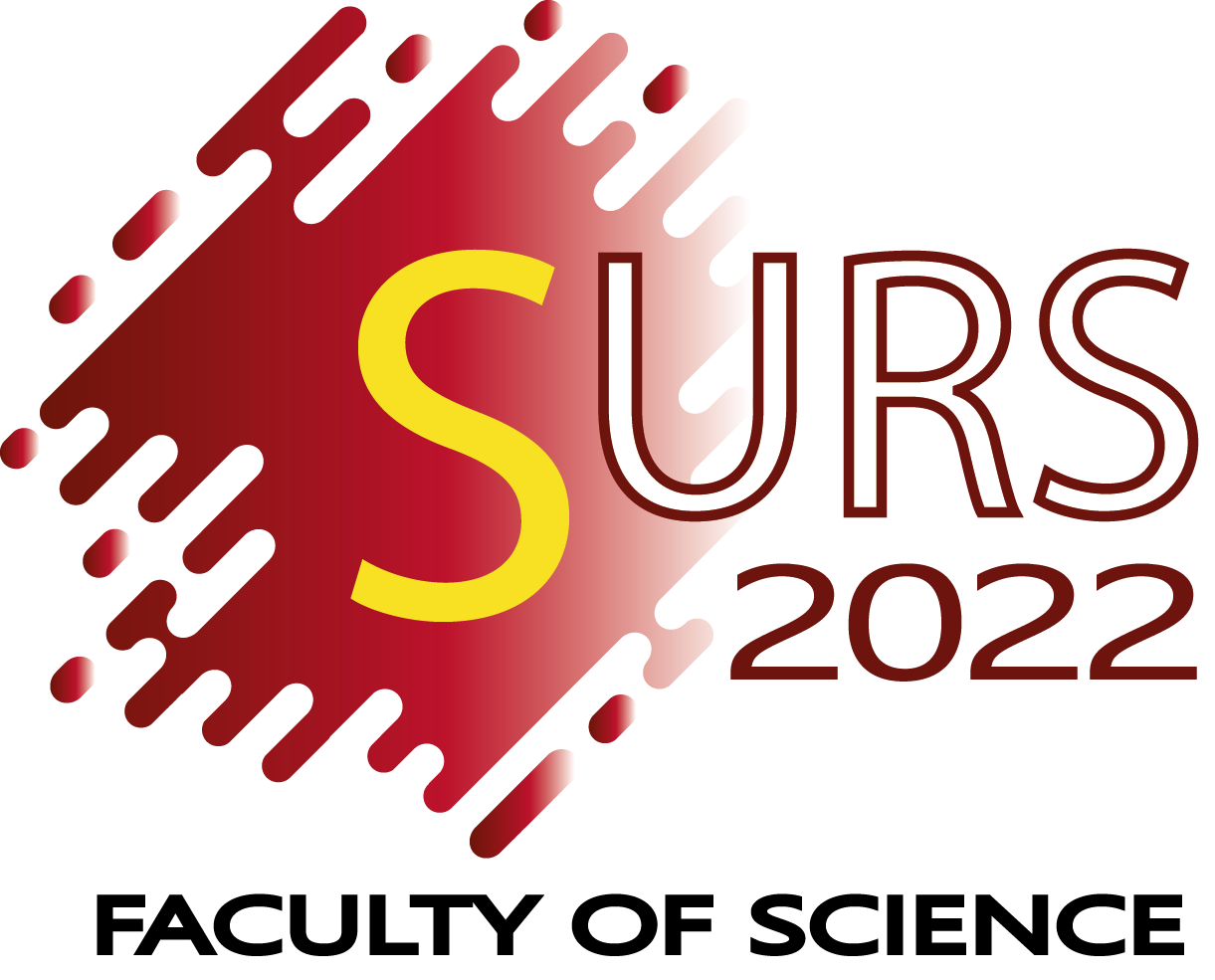 Effect of temperature and pH on the early stages of interaction of compatible partners of the lichen Cladonia rangiferina (Cladoniaceae)
2024
Sewandi RATHNAYAKE
Department of Botany
Faculty of Science
University of Peradeniya
October 11, 2024
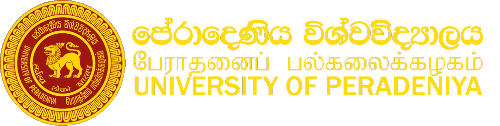 Background and Aims
Research Questions/Hypothesis/Objectives
Results and Discussion
Conclusions & Future Directions